EDUCAUSE 11-5-2009
11:45 AM – 12:35 PM
Developing a next-generation campus Web Portal
David Weil (dweil@ithaca.edu) & Benjamin Costello (bcostello@ithaca.edu)
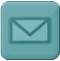 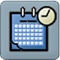 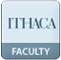 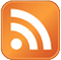 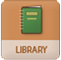 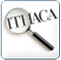 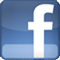 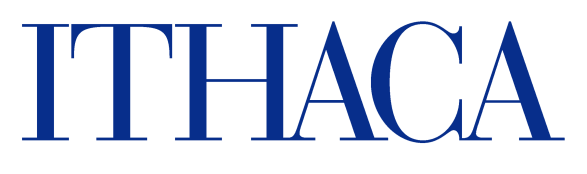 Copyright Ithaca College, 2009.  This work is the intellectual property of the author. Permission is granted for this material to be shared for non-commercial, educational purposes, provided that this copyright statement appears on the reproduced materials and notice is given that the copying is by permission of the author. To disseminate otherwise or to republish requires written permission from the author.
Welcome
David Weil
Director, Enterprise Application Services
dweil@ithaca.edu
Benjamin Costello
Manager, Web & eMedia Development
bcostello@ithaca.edu
More information:
Email us
Visit: www.ithaca.edu/myhome
Reminder:Online Session Evaluations
Available at the email kiosks
Link on the conference program page until November 23rd
Presentation overview
Background
What we developed
Why we did what we did
Technologies Used
Demo
Community Response
Next Steps
Q&A
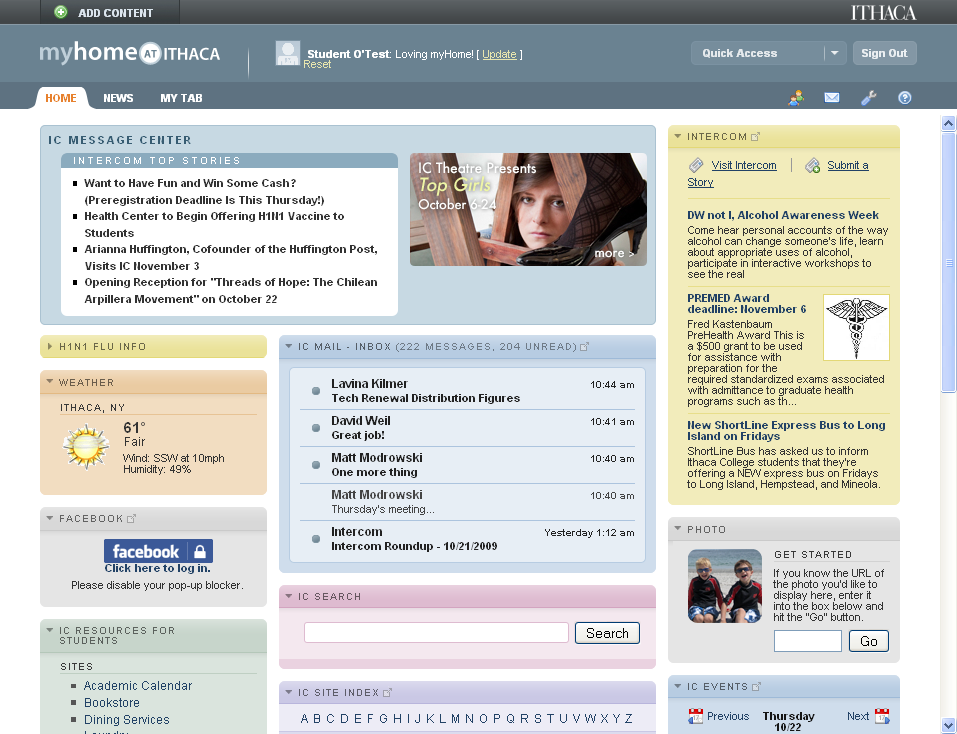 Ithaca College
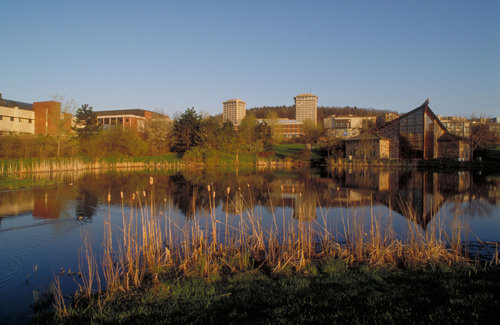 Private, residential undergraduate liberal arts college in upstate New York
Comprehensive, masters one institution
5 schools, over 100 degree programs
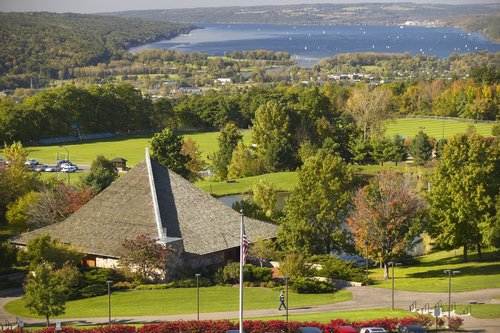 Web Roles & Governance
Web Strategy Group Membership
Vice Presidents:
VP for Finance and Administration
VP for Enrollment Management
Designee for the Vice President for Student Affairs
Associate Provost
IT Management:
Assoc. VP for Information Technology Services
Director of Enterprise Application Services**
Manager of Web Development
Marketing
Executive Director of Marketing Communications**
Associate Director of Web Marketing
Director of Admission
Why undertake this project?
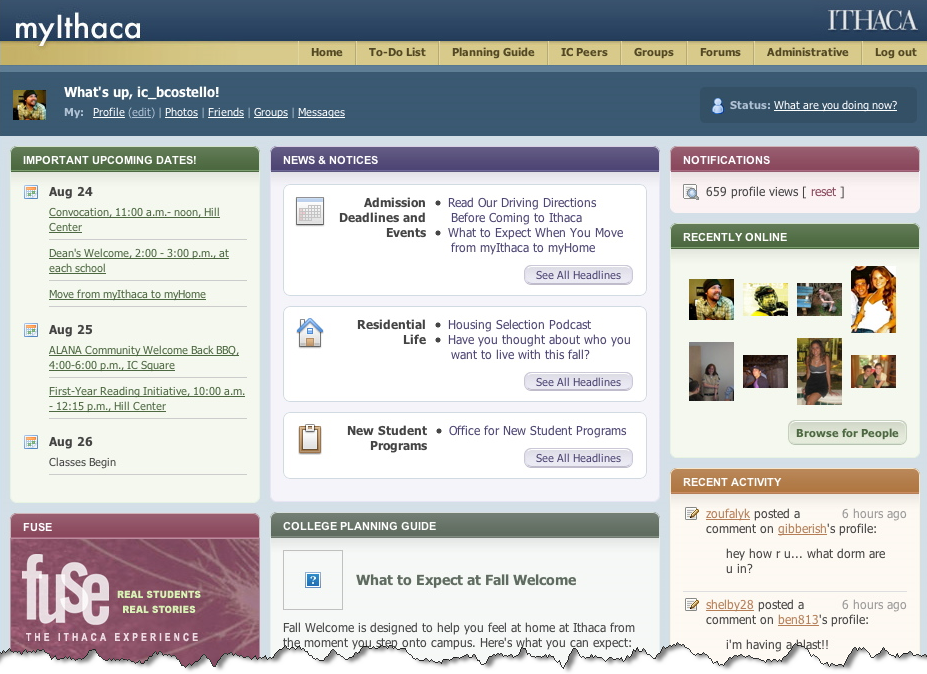 We had an award winning Web portal-like resource for prospective students…
…but, once they matriculated they were faced with a vastly inferior Web experience
High-Level Goals
Provide a “home” for a person’s Web activities
Single entry point 
Lightweight implementation
Offer myIthaca-like experience for current students
Improved communication
Between college and IC community
Within IC community
Increase satisfaction by making…
Common transactions more intuitive, easier & online
Information easier to find
“Lightweight”
Leverages existing Web services and content
Emphasis on user interface and presentation layer
Built using existing technology infrastructure
Political sensitivity to the concept of implementing a “Portal”
Options Considered
Oracle Portal
Luminis Portal / Campus Pipeline
uPortal
Doing it ourselves
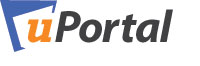 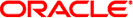 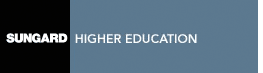 Why Do It Ourselves?
Leverage existing work
Wanted a “Web 2.0” experience
Work in our heterogeneous environment
Avoid a heavy enterprise implementation
Ability to integrate with non-campus services
Make use of evolving web standards
What We Developed
A Web 2.0 Portal Experience
Drag and drop interactivity for arranging layout and adding new content
Dynamic auto-refreshing content w/intelligent caching
An Ithaca College Experience
Integrated Webmail, Calendaring, and single-sign-on brokering to most campus web services
Ithaca College-centric social networking
An Aggregated Web Experience
Access to 3rd party email accounts (Yahoo,Gmail,IMAP)
Facebook, RSS feeds, bus schedules, etc.
Major Components
Portlets
Customizable User Tabs
Service Tabs
eMail, Calendar, Account Management
Community
Social Network, Discussion Forums
Mobile
WWW(Public Web)
myHome
Webmail
Calendar
myIthaca
(Prospective Students)
Community
CMS
Directory Services
Self Service
Other Web Services
ERP
myHome relationships with other services
Technologies Behind The Scenes
Resources
Web developer / designer resource
Year one (inception to release 1.0): 1 FTE
Year two: ½ FTE
On-going: ¼ FTE 
Concept development and project management
Additional technical support (minimal)
Runs on existing servers 
Web server - Sun hardware, Solaris, Apache, PHP
mySQL server – Sun hardware, Solaris, mySQL
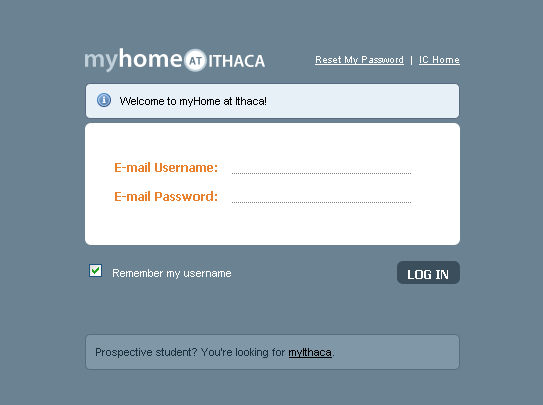 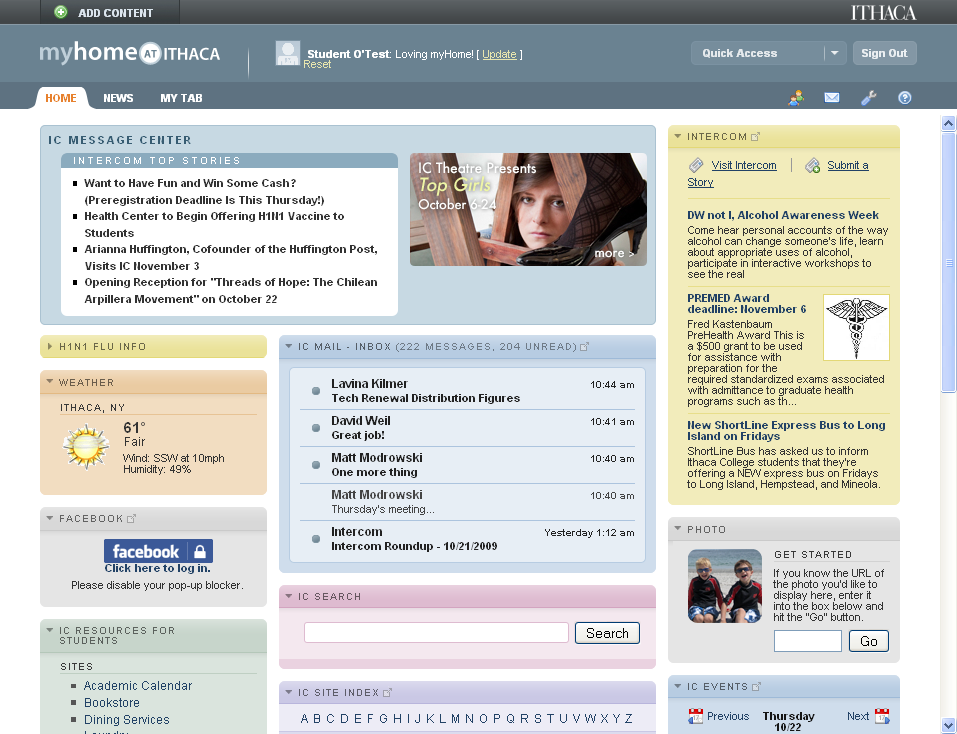 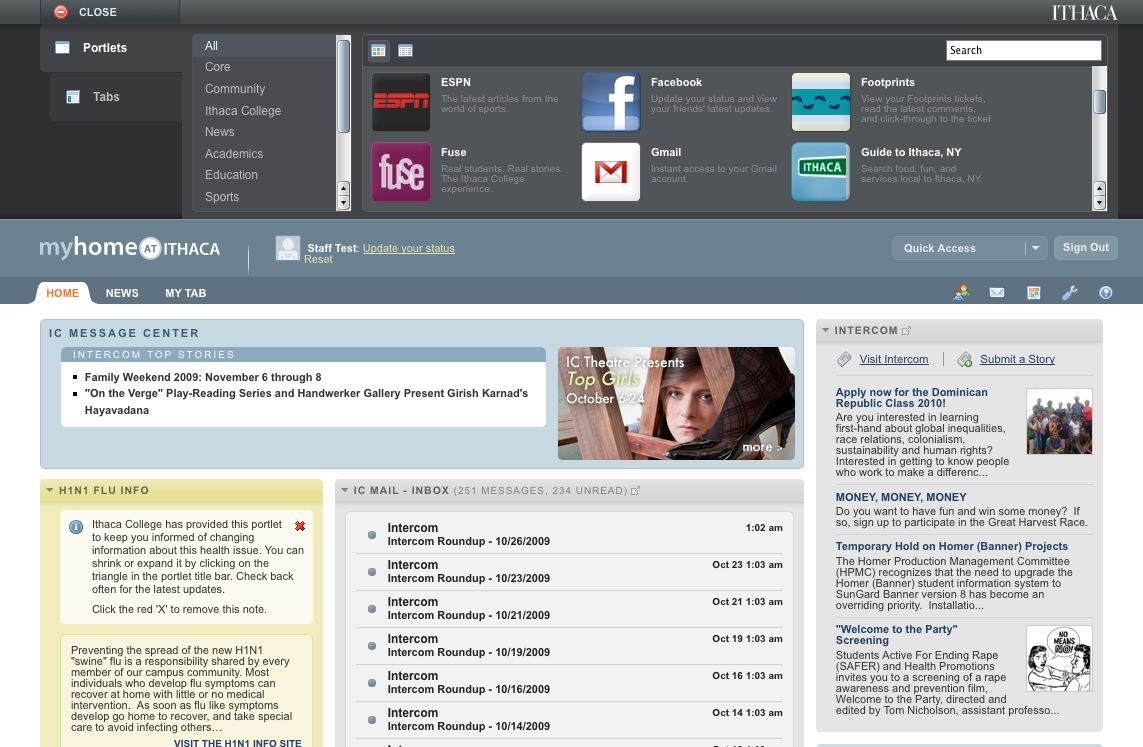 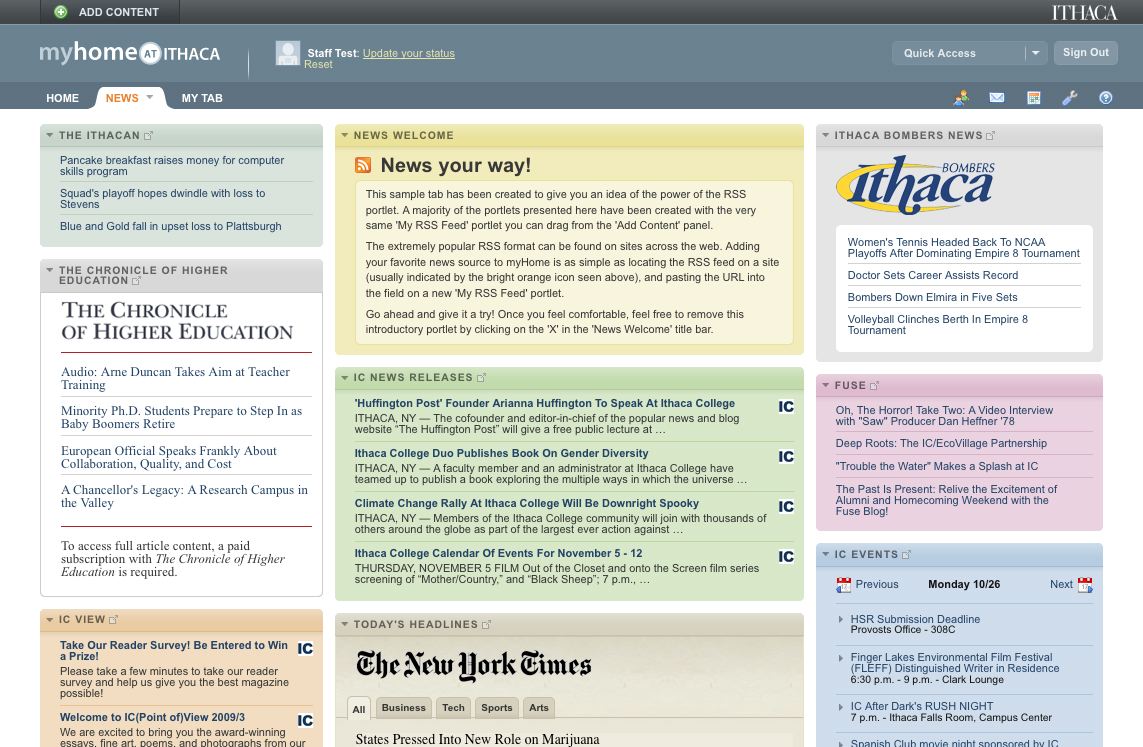 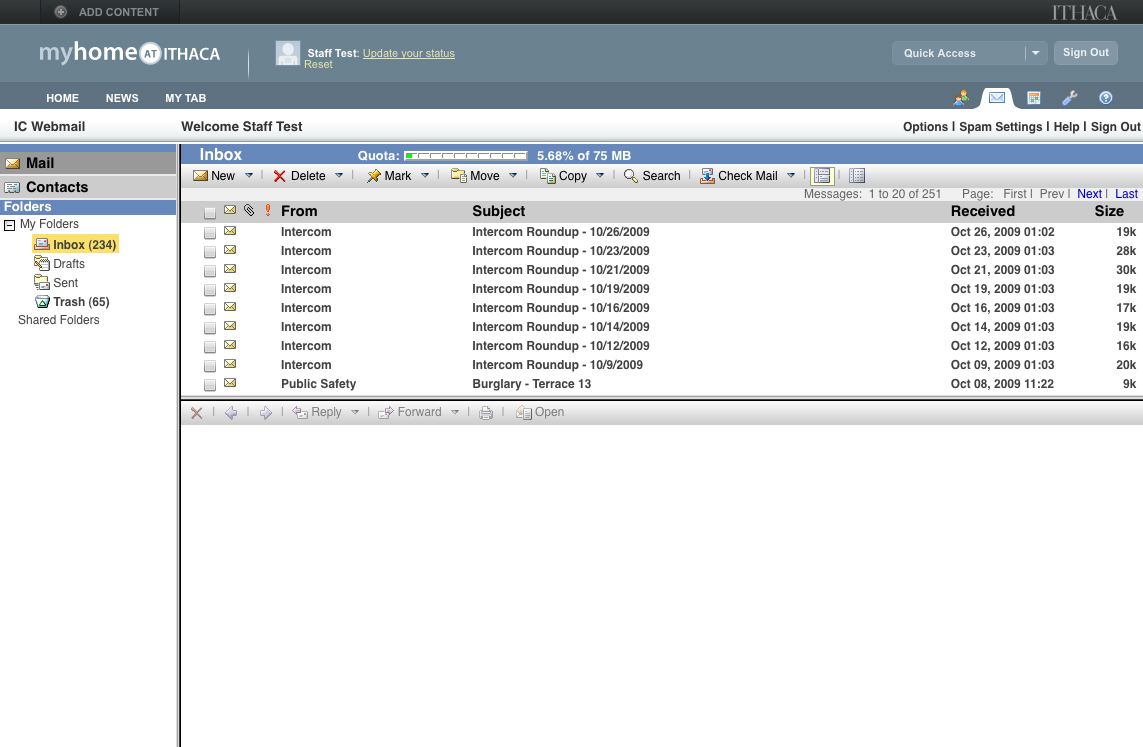 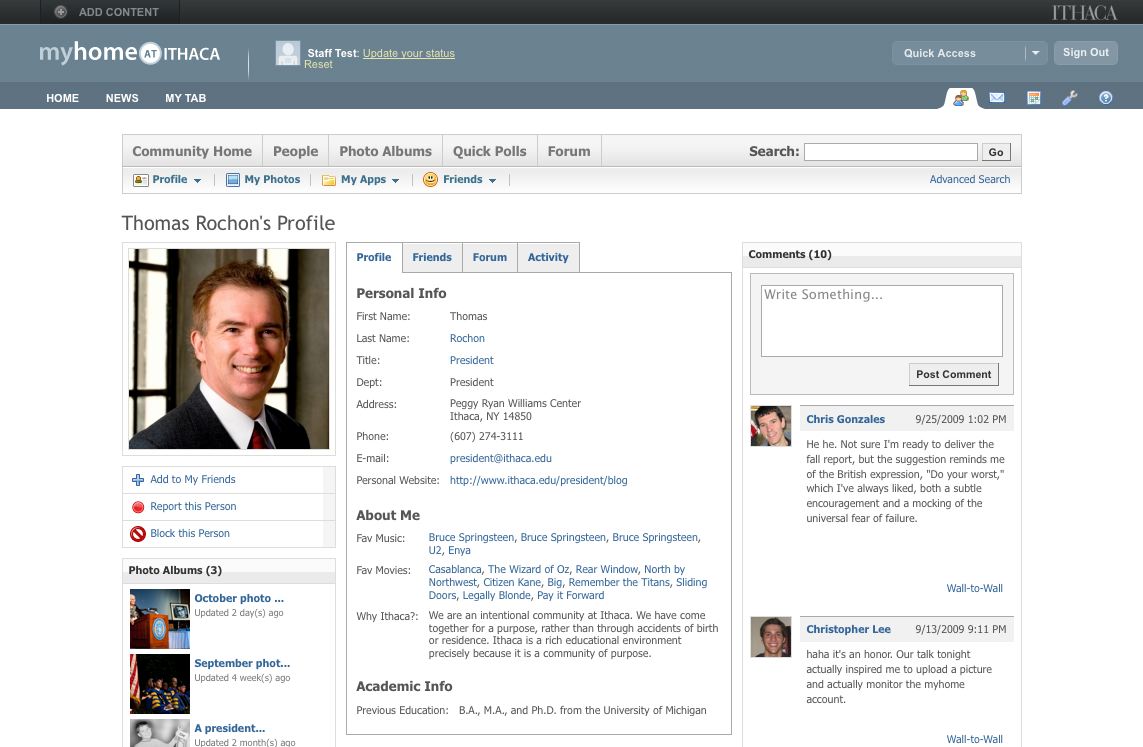 Live Demo
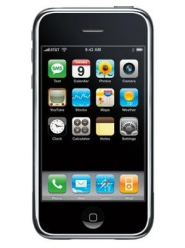 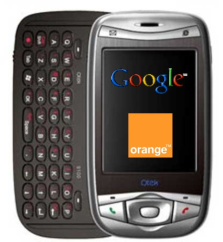 myHome Mobile
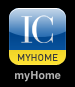 Go to myhome.ithaca.edu from a mobile device
Access most portlets and information
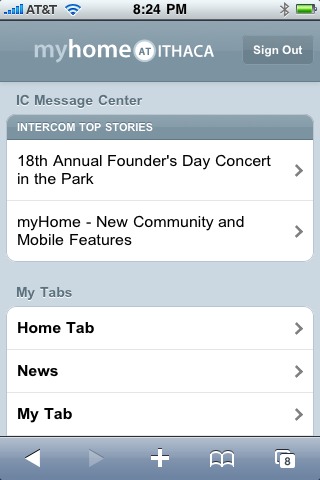 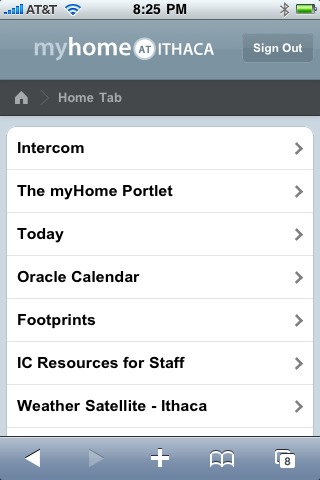 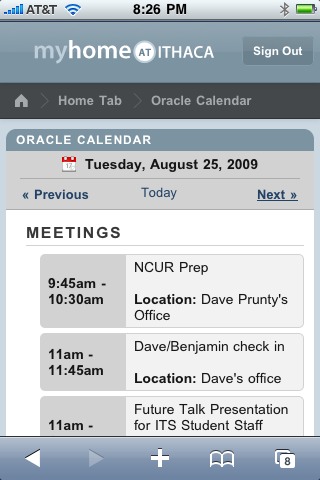 Automatically formats for your device
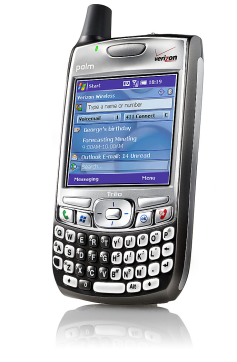 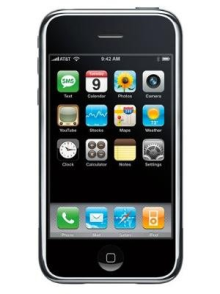 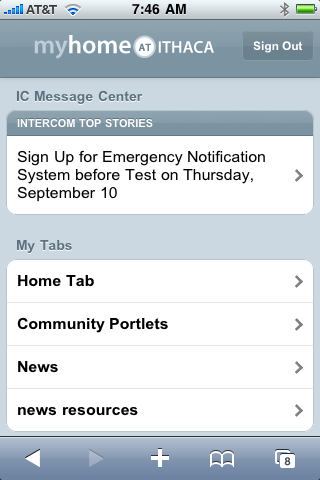 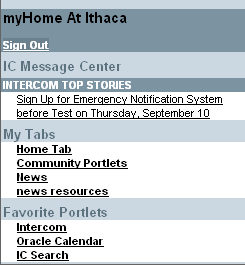 Devices with more limited mobile browsers
iPhone, Palm Pre, etc.
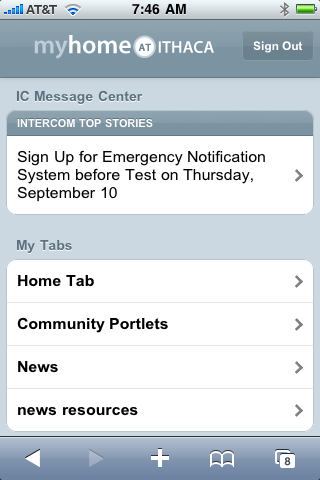 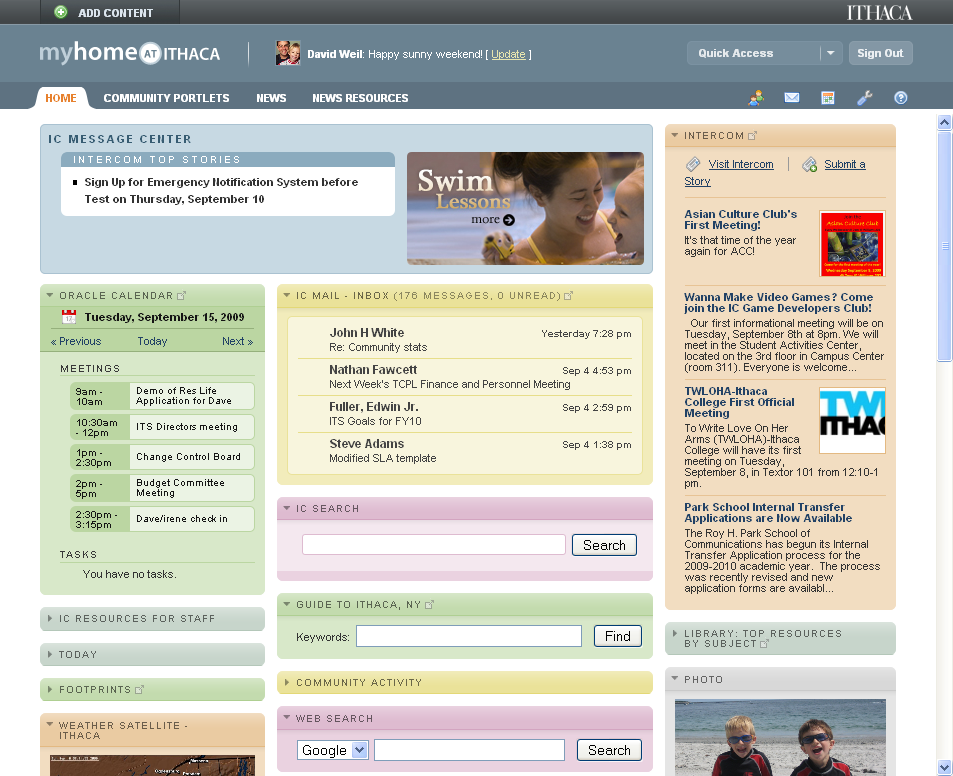 Mobile Menu
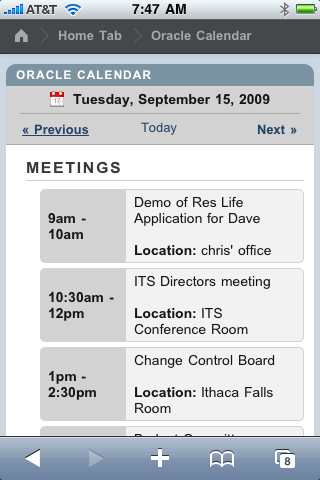 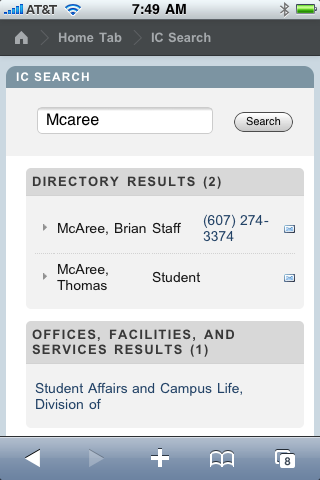 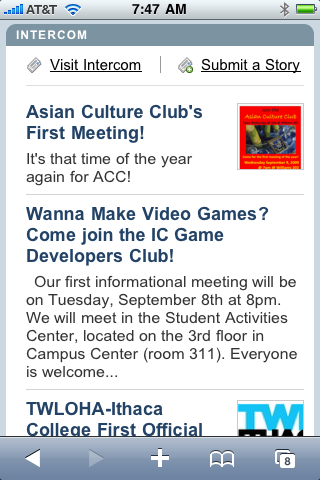 Oracle Calendar
IC Search
Intercom
Distributed Content Providers
User Submitted Portletsand Tabs
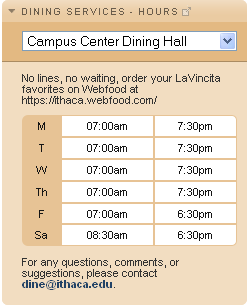 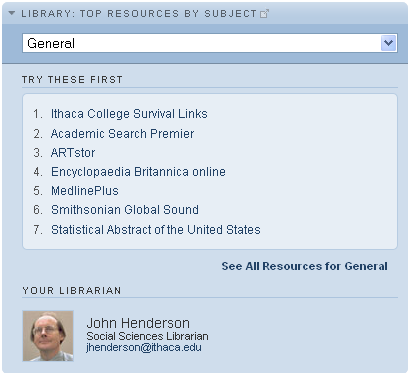 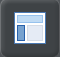 FIRST YEAR STUDENTS
Resources for new students
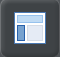 PHYSICS MAJORS
Resources for Physics
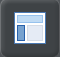 CAMPUS HAPPENINGS
What’s going on
Campus-Wide Rollout
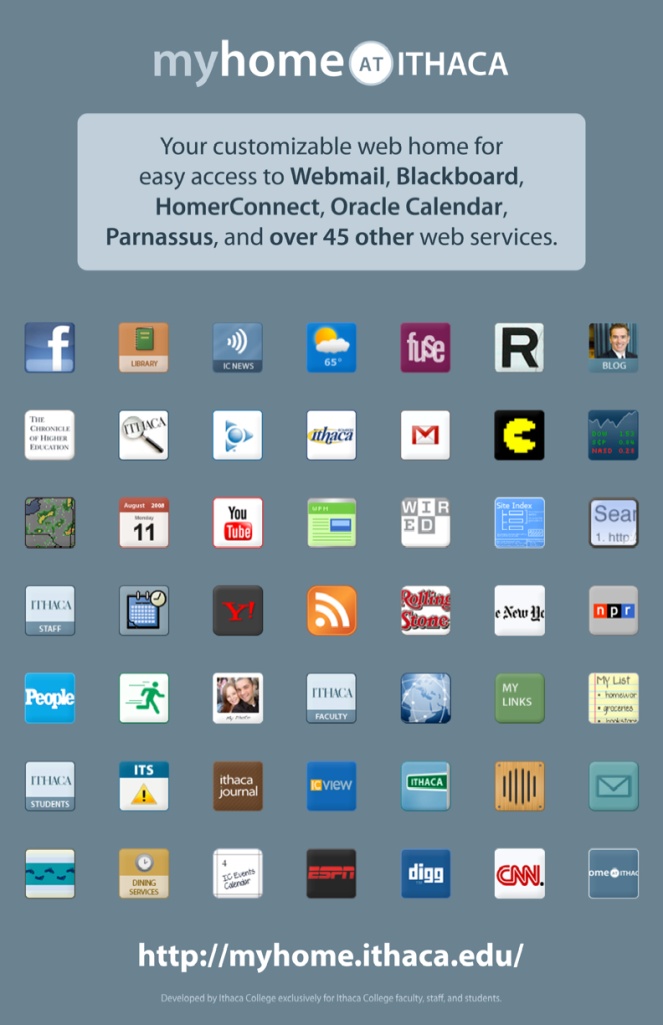 Released 1.0 August 2008 
Ads in student paper
Intercom Announcements
Posters around campus
Use was optional
Released 2.0 August 2009
Required that all Webmail users go through myHome
Community & Mobile
Community Response
I absolutely love the new myHome!
This is amazing!
This is AWESOME.  Serious props to whoever brought this idea into existence.
This is one of the best ideas Ithaca has ever had!
Release 1 Usage 
Through March 2009
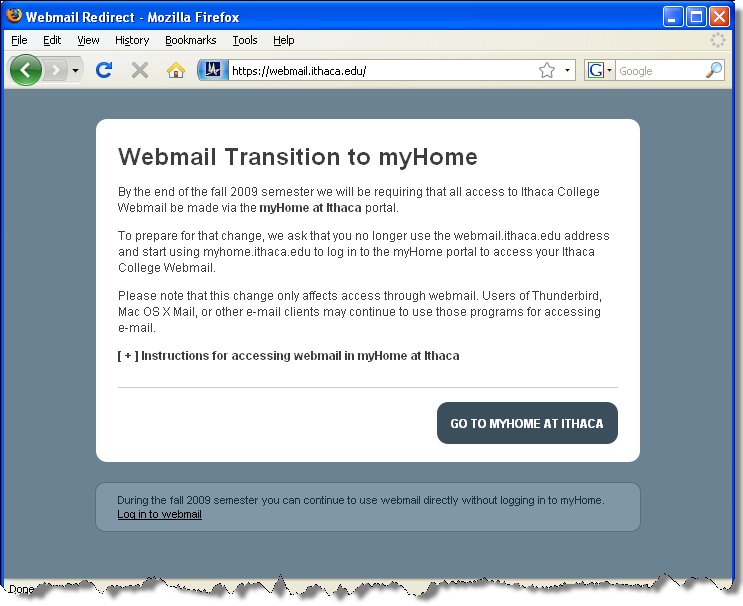 Effective August 10, 2009
Total myHome Logins per day
Redirected all Webmail users to myHome
Typical myHome Logins Per Hour
Data from 10/22/09
Future plans
IC Collaborate
Include access to institutional data
Entry point for all web-based services
Enhancements to social networking and discussion tools
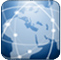 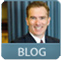 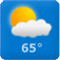 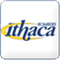 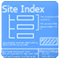 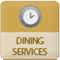 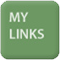 Questions?
Information Site: www.ithaca.edu/myhome
Video tutorials & screenshots
Background information
Copy of this presentation
eMail us:
dweil@ithaca.edu
bcostello@ithaca.edu
Please don’t forget the session evaluation
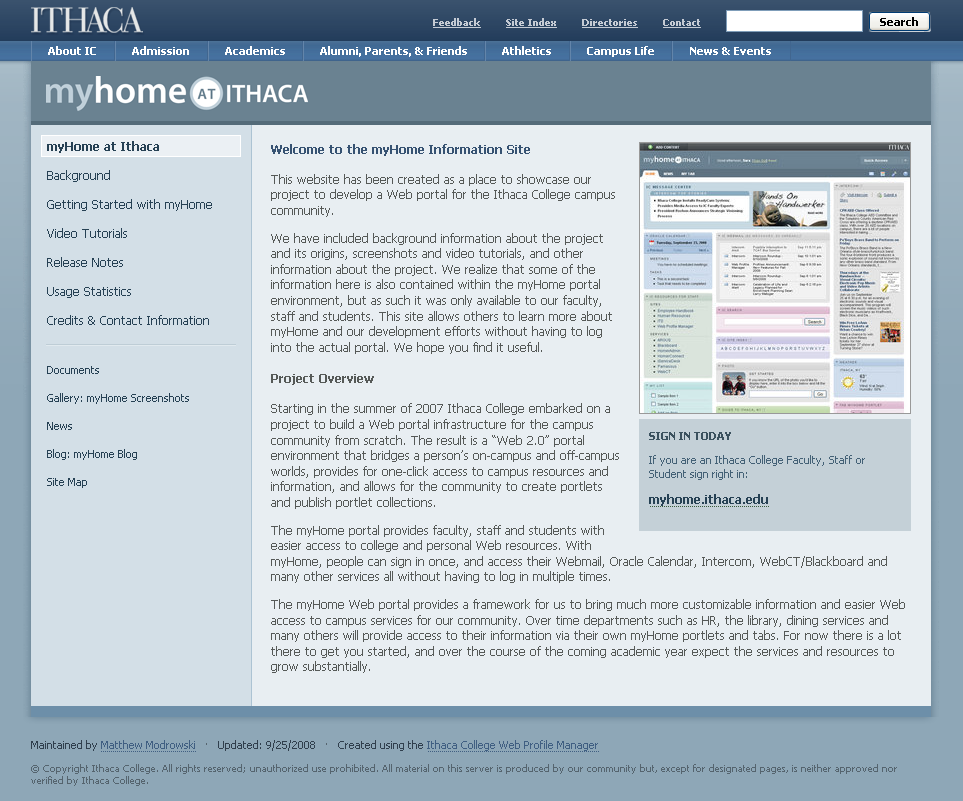